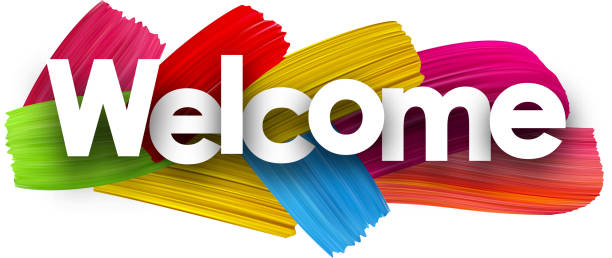 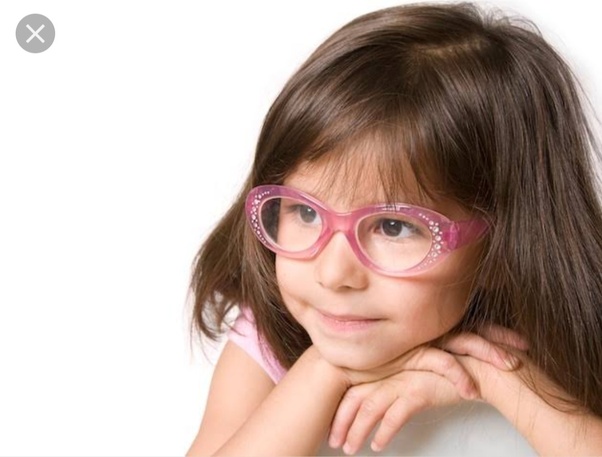 my
dear students
   Prepared By   
Md. Sultan-ul Arefin
Assistant Teacher
Gurudaspur Model Govt. Primary School
Gurudaspur, Natore.
   Lesson Detail   
Class: Five 
Subject: English
Unit:  20, Lesson: 1-2 
Title:  Life is beautiful
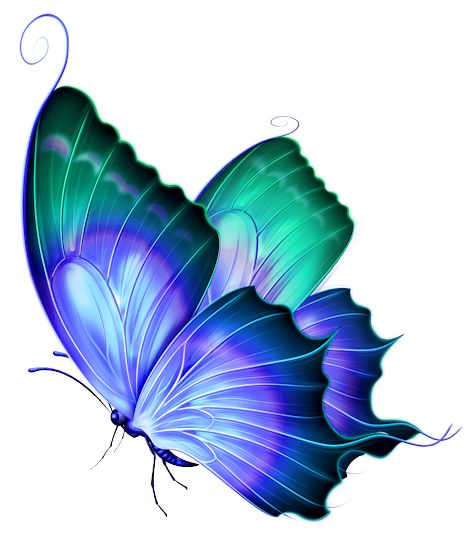 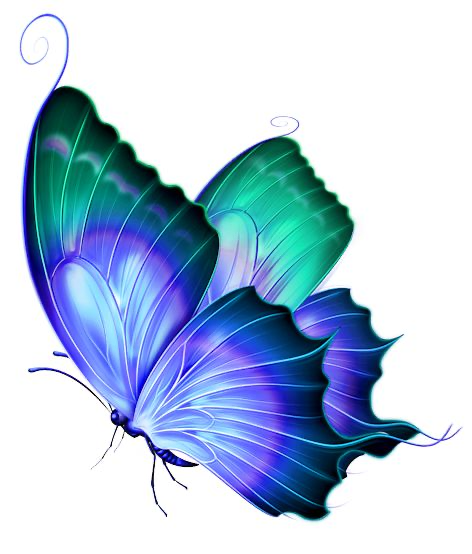 Creating Emotion
Creating students’ emotion by showing a video on the- 
“Blind Girl’s Story”
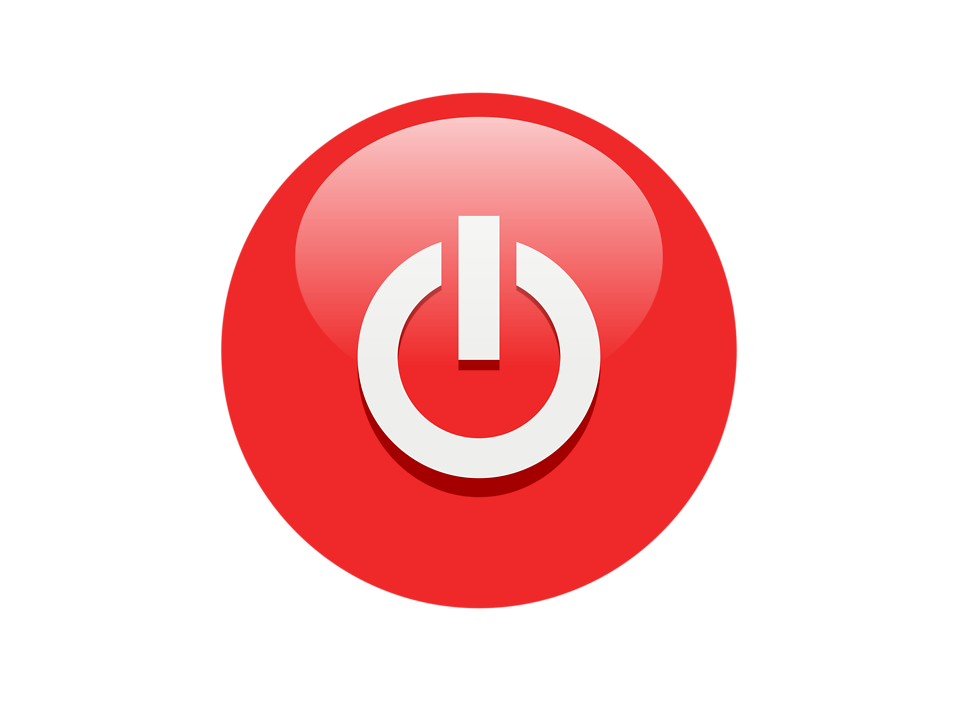 Showing a picture, I will ask some questions to my students
Look at the picture attentively and answer the questions.
Let’s watch the picture
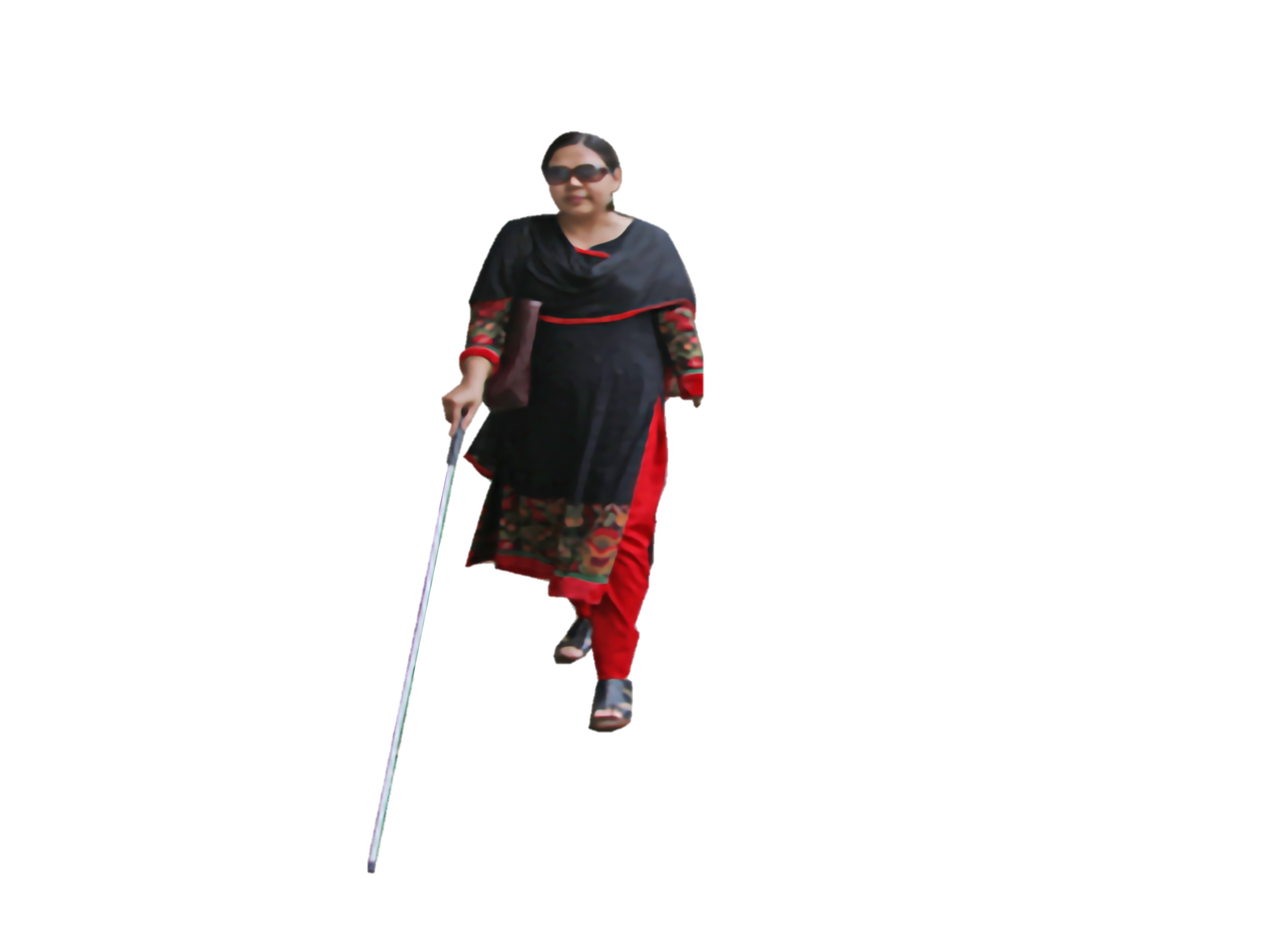 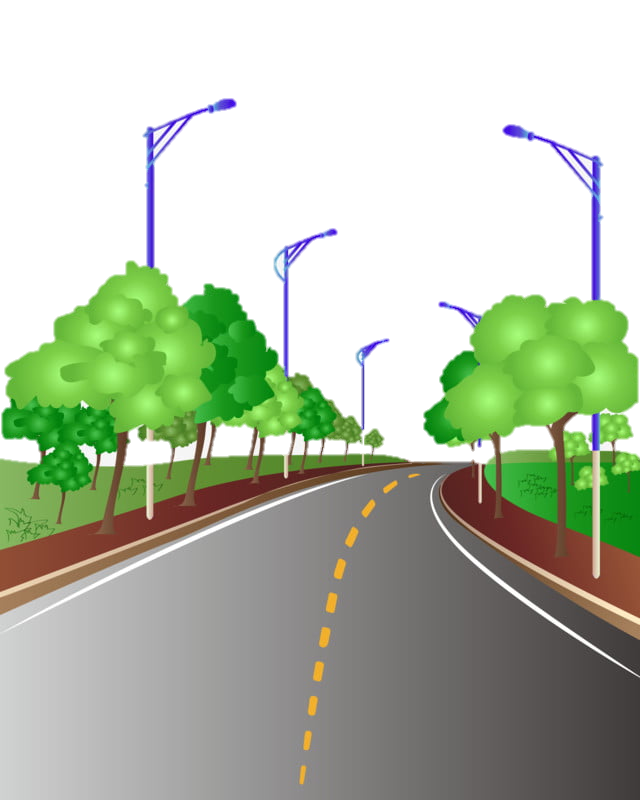 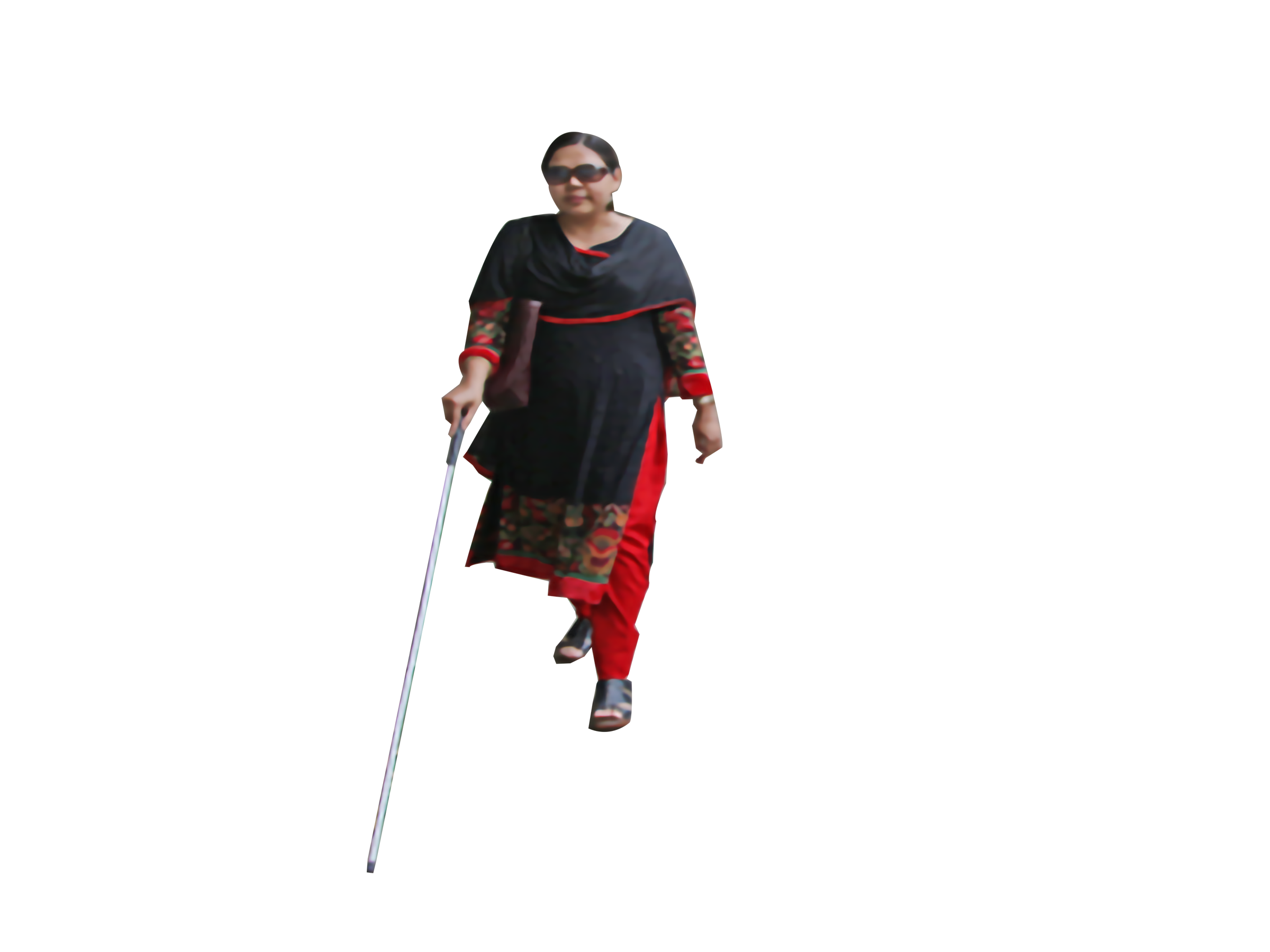 Questions:
1. What do you see in the picture?
2. Is there anything in his hand?
3. How is she walking?
4. Who walks with a stick?
Possible solutions:
A woman is walking.
2. Yes, there is a stick in his hand.
4. A blind person walks with a stick.
3. She is walking with a stick.
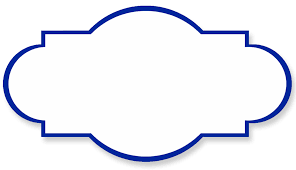 Lesson Declaration
Well, To day we are going to read-
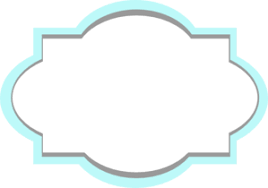 Life is beautiful
- It’s a beautiful-----------------for school.
Learning outcomes--
Listening:
3.4.1: understand statements made by the teacher and students.
4.2.1: understand and enjoy simple stories.
Speaking:
1.1.1: say words ,phrase and sentences with proper sounds and stress.
6.2.1: talk about people, objects, events etc.
Reading:
1.5.1:Read words ,phrases and sentences in the text with proper pronunciation stress and intonation.
1.7.1: read paragraphs, dialogues ,stories ,letters  and other texts.
Let’s see some pictures
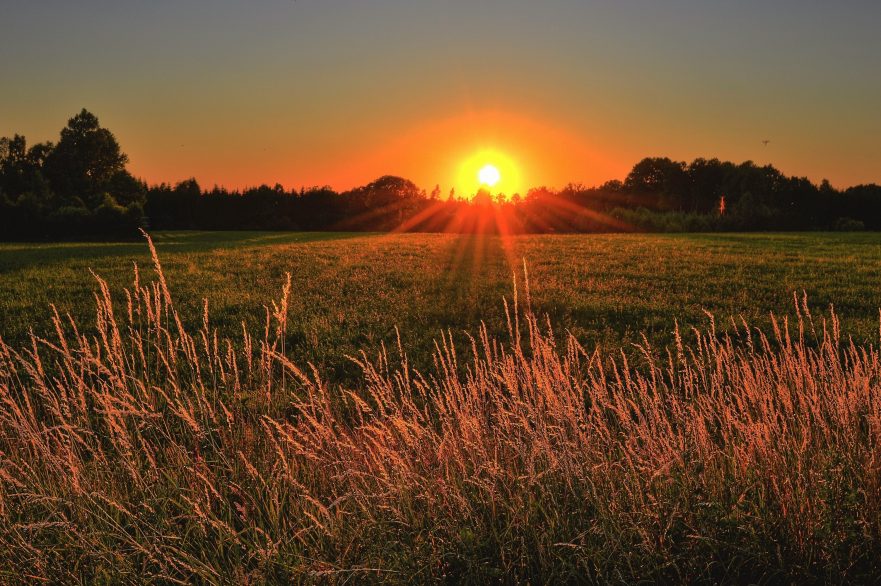 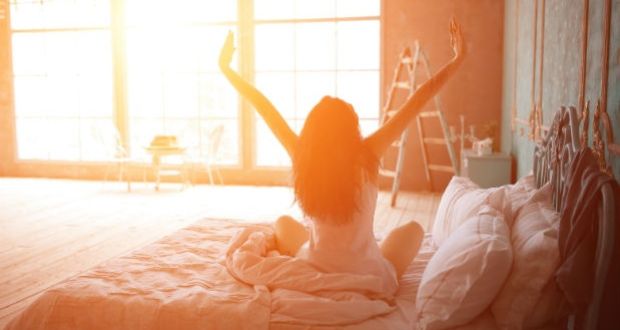 1. What do you see in picture-1?
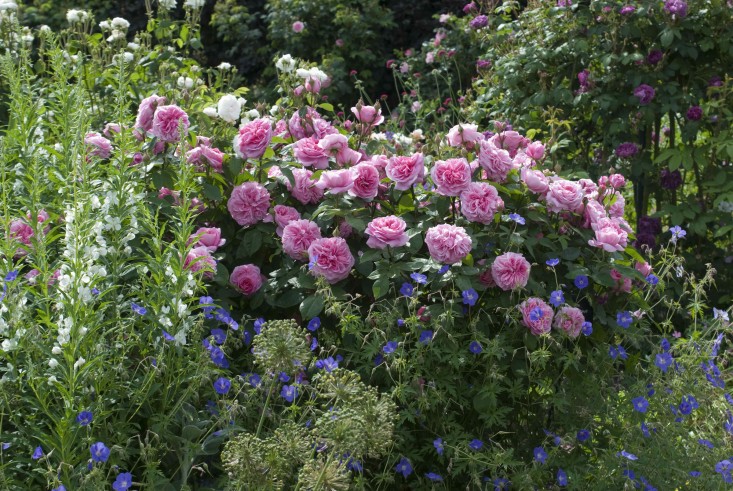 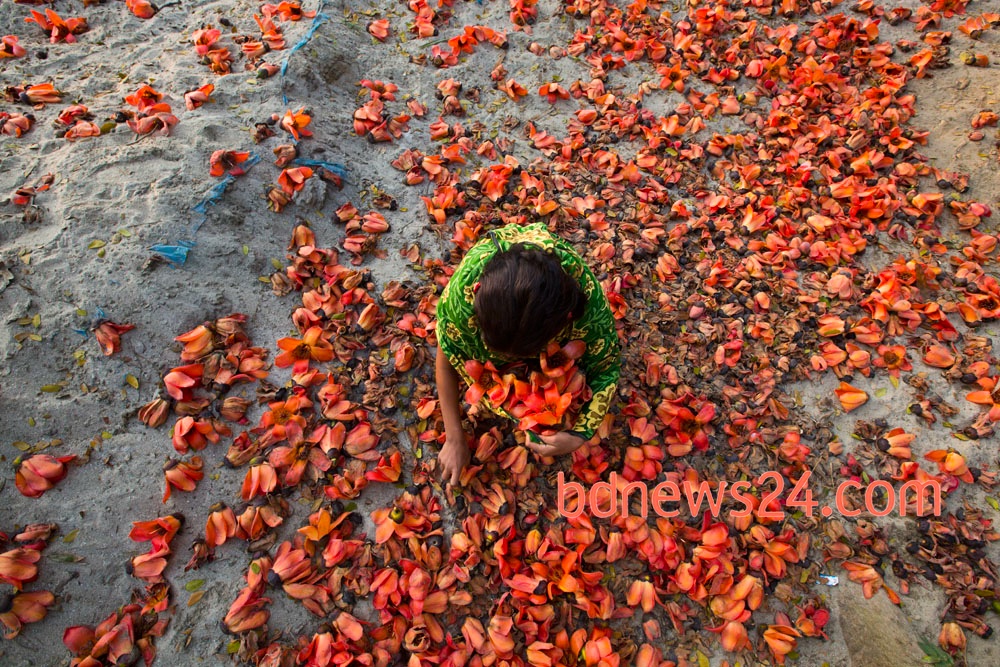 2. What do you see in picture-2?
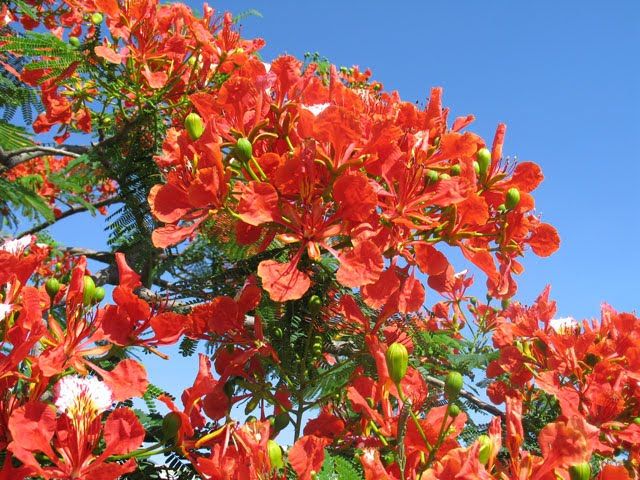 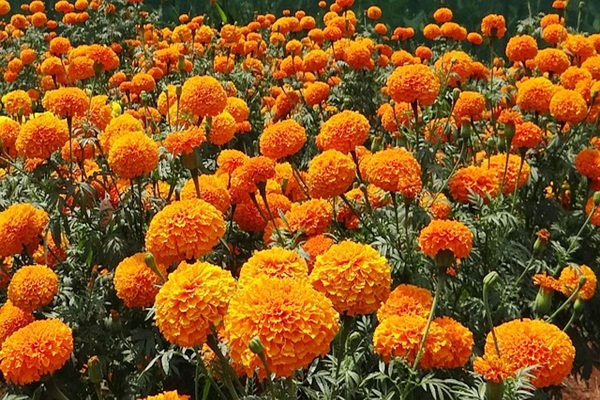 1
2
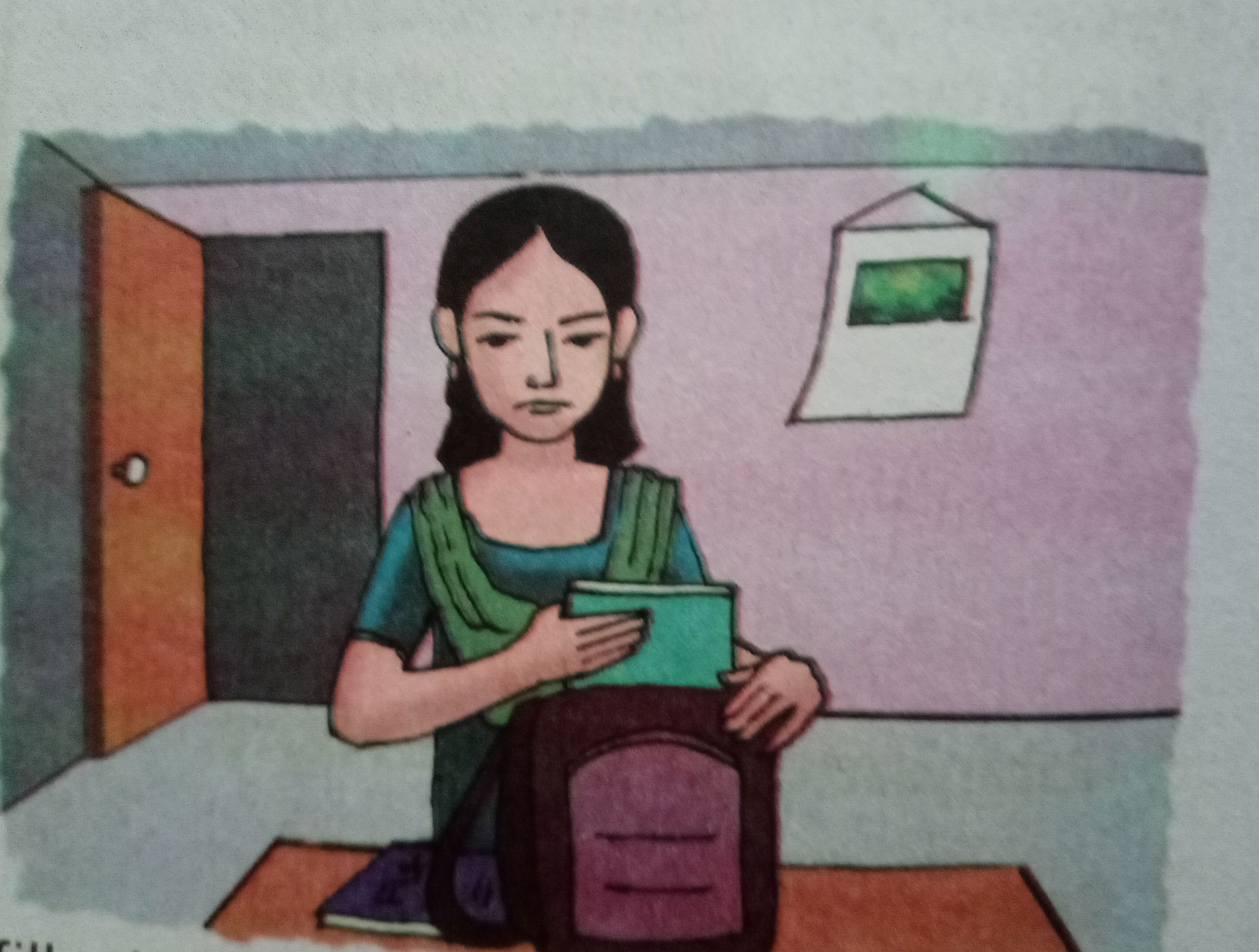 3. When do you see such type of scenery in picture-3?
4. What is the girl doing in picture 4?
4
3
Teaching Vocabulary
Do you know the meaning of these following words?
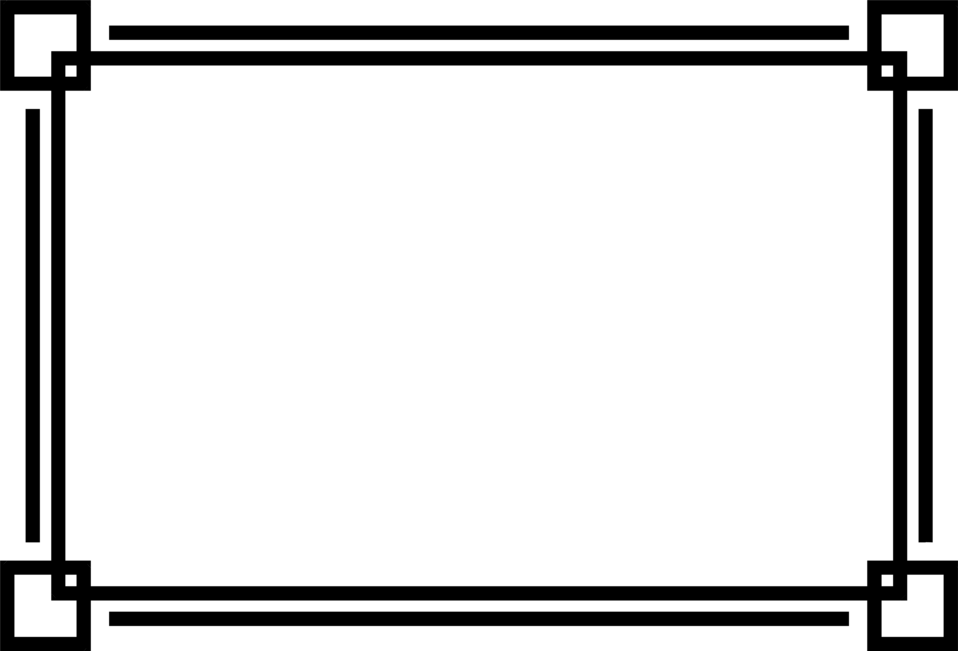 Beautiful, Spring, Get up, Early, Happy, Warm, Smell
.
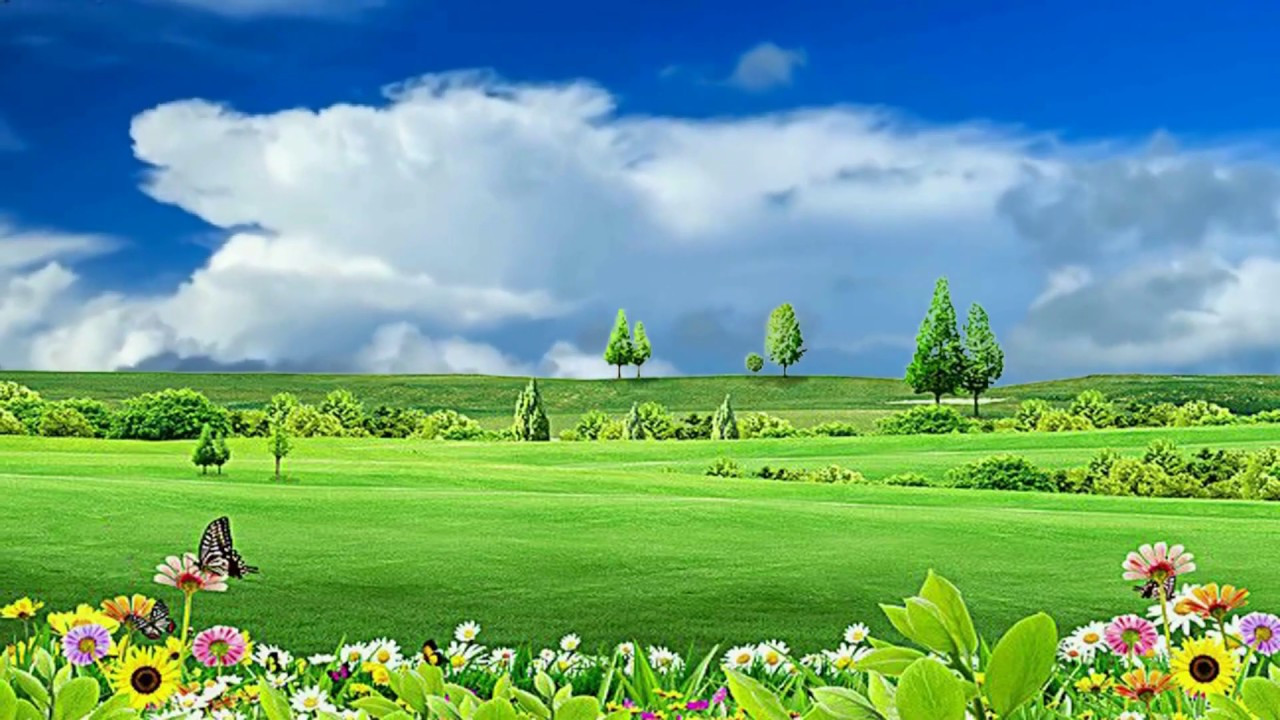 Beautiful
pleasing the senses or mind aesthetically.
Similar meaning
:
fine
Bangladesh is a very beautiful country.
Get up
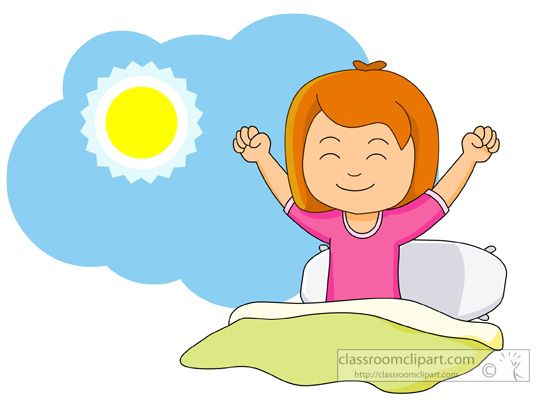 rise or cause to rise from bed after sleeping.
Similar meaning
:
Rise
I get up from bed at 5 a.m.
Early.
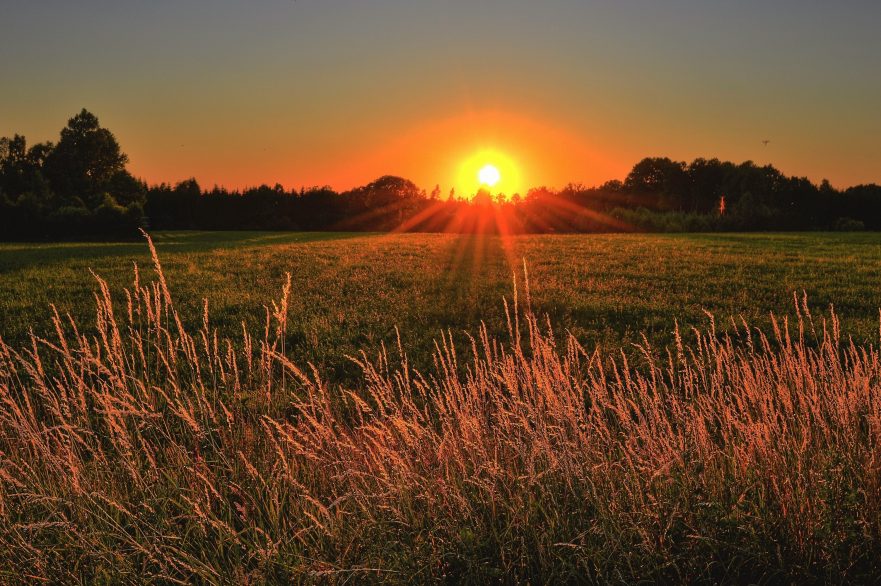 before the usual or expected time
Similar meaning
:
Soon
He gets up early. .
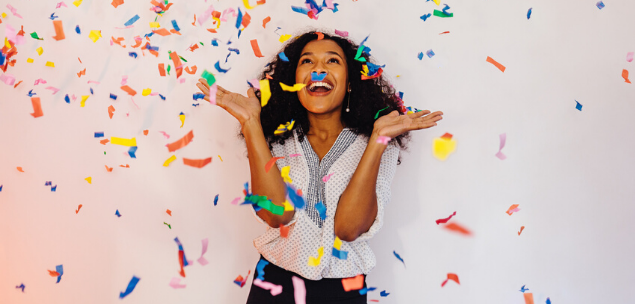 Happy
.
feeling or showing pleasure or contentment.
:
cheerful
Similar meaning
I am happy to see you. 
.
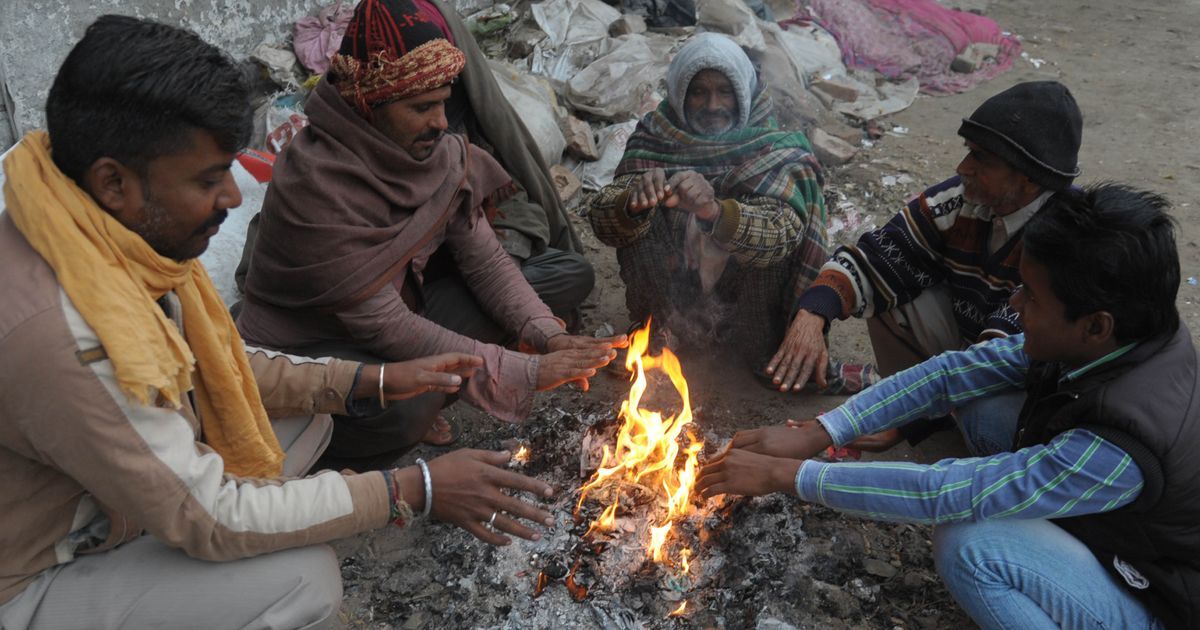 Warm 
.
(especially of clothes or furnishings) providing physical ease and relaxation.
Similar meaning
:
Comfortable hot
The sunlight gives us warm in winter.  
.
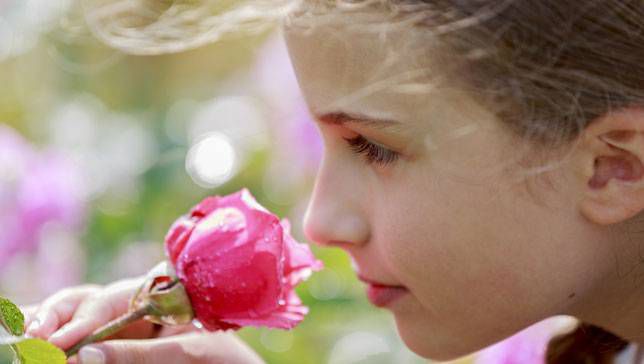 Smell 
.
the faculty or power of perceiving odours or scents by means of the organs in the nose.
Similar meaning
:
scent
The rose smells sweet.  
.
PRACTICE
Playing Game
Dear students, now we are going to play a game. It is called “Bingo Game”. Listen the instruction carefully.
After playing the game I will rewards the winner(s).
Let’s play the bingo game.
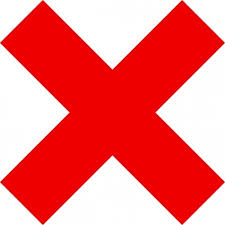 Get up
Happy
Beautiful
Spring
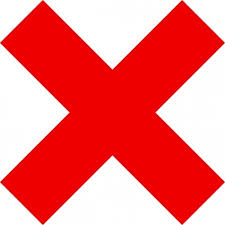 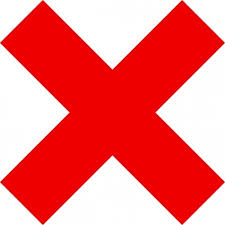 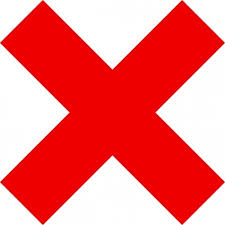 Warm
Trip
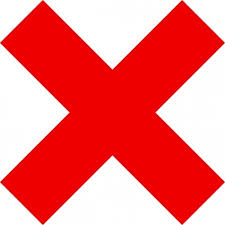 Early
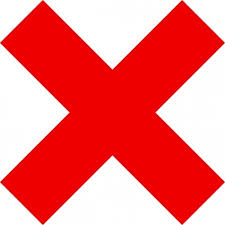 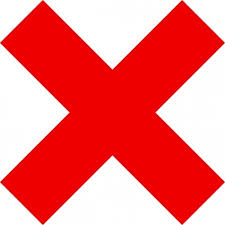 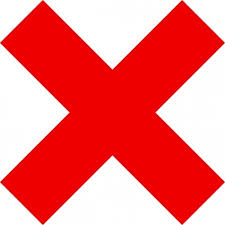 Window
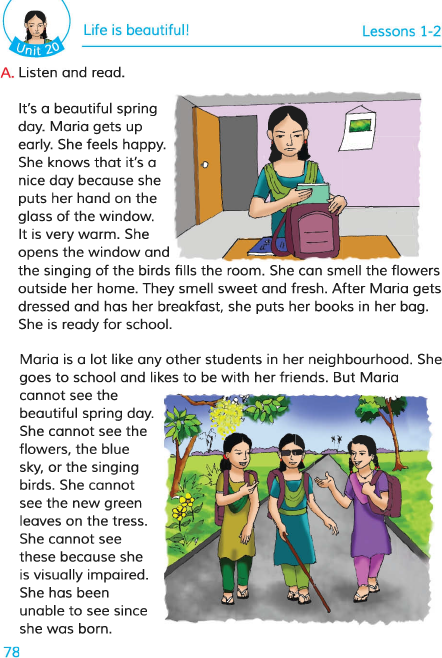 Teacher’s Model Reading
Dear students, open your English book at page 78. I am reading the text loudly, please put your fingers on the text.
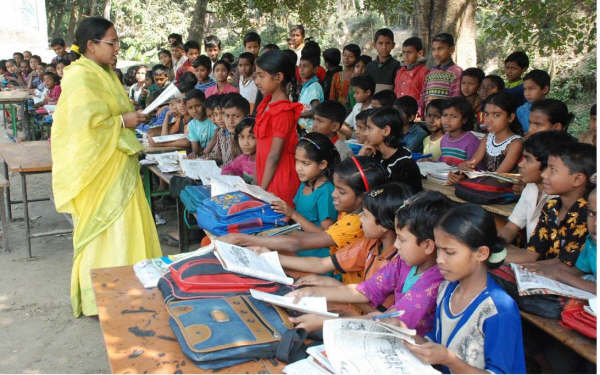 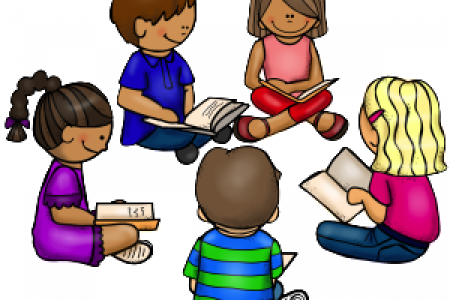 Group Reading
In this stage the students will read the text in group.
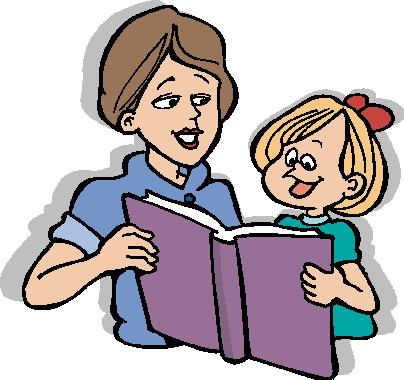 Pair Reading
In this stage the students will read the text in pair.
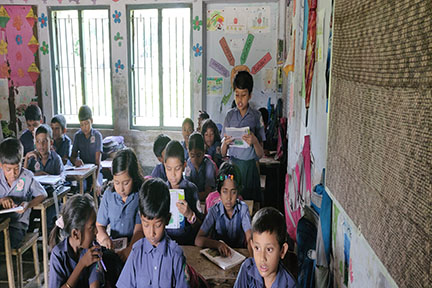 Student’s reading
In this stage one student reads the text and others listen.
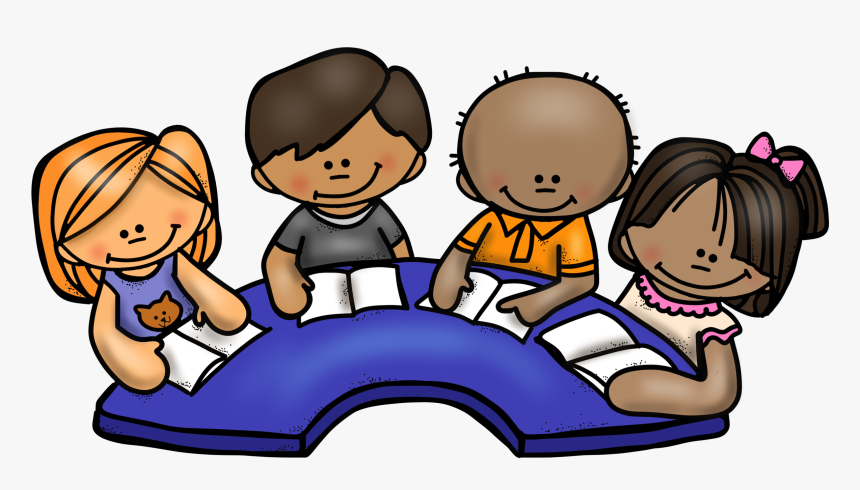 Silent Reading
Students, please read the
text silently and try to understand.
Group work
Now make 3 groups according to the previous class and make ready to say the answer.
:
Group A
Why does Maria feel happy?
:
2. When does Maris get up?
Group B
:
Group C
3. What season is mentioned in this text?
Solution to the question:
1. Maria feels happy because the weather is warm and the birds are singing. She smells the flowers outside her home. 2. Maria gets up early.
3. Spring season is mentioned in this text.
Pair work
Match the words in column A with their similar meaning in column B
Evaluation
Solution:
Say true/ false.
It’s a beautiful winter day.
 Maria is a school going girl
 Maria is an early riser. 
 Maria is born blind.
 Maria’s favourite subject is English.
False
True
True
True
False
Task
Make five sentences about                              “Your Morning activities” in your own words.
My dear students
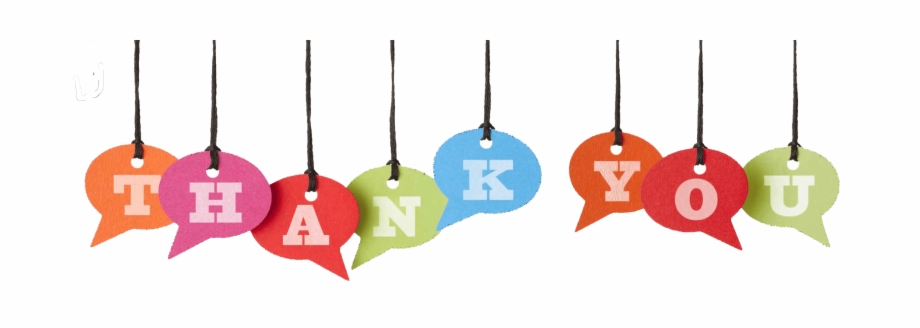 very much
for your nice  co-operation.
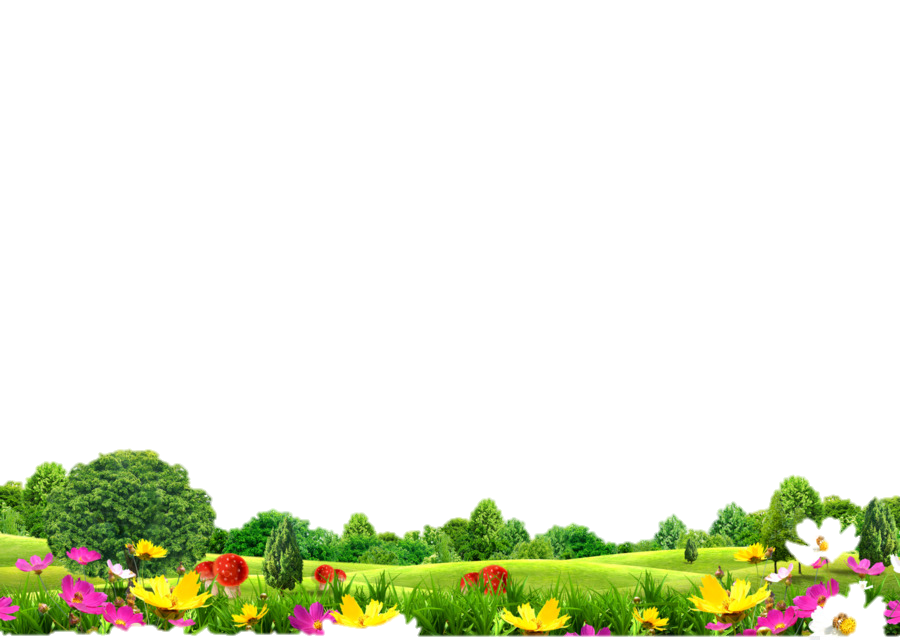